Make an IMPACT: Improved Metrics and the DOE FY14 Data Call
Overview and Context Setting- Bill/Steve
Lab Partnerships- Lessons from 2014 Data Calls- Charlie
Review of TTWG/NIST Metrics- Ingrid
Future Metrics- Bill

Discussion led by: Bill Farris, Steve McMaster, Charlie Russomanno and Ingrid Milton
Technology Transitions includes Technology Transfer
DOE is committed to strengthening its technology transfer capabilities and recognizes that technology transfer is just one component of its overall mission to promote scientific and technological innovation that advances the economic, energy, and national security interests of the United States.
Technology Transitions
Commercialization
Early-stage  research
Technology Transfer
Deployment
Management, coordination, data collection, analysis, evaluation and policy development
High impact commercialization activities
2
FY15 Major Statutory DeliverablesTentative Calendar
Activities where Data is used by DOE/OTT
3
TTWG Metrics Information Meeting- May 15, 2015
Objective- begin to gather input, starting with small group of thought leaders 
Discuss data, metrics, and analysis important to measuring the success of technology transfer across the national labs
Attendees
Outcomes
Obtained guidance on how to improve data collection
Proposed approach for process automation/developing a pilot
Discussed key metrics/agreed upon a process to refine the key metrics
Collected insight on the metrics and analyses that can be used to measure tech transfer success across the labs
4
Earlier Samples using FY14 Data(5/15/15)
Note: Updated samples to be shared by Charlie Russomanno today
Sample#1 
Total Projects and FY 14 Partner Funds by State
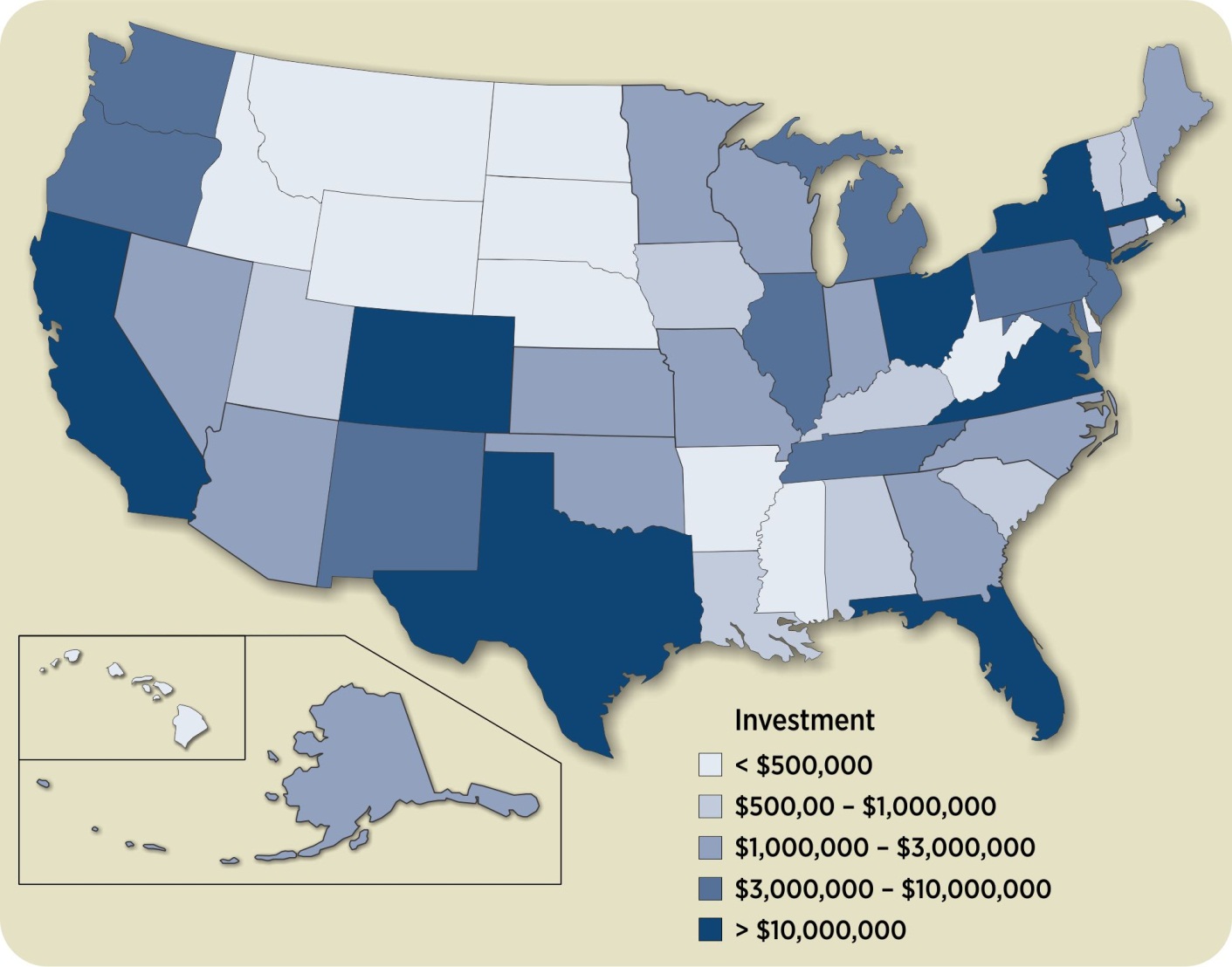 79
8
8
2
4
19
42
10
2504 Total Projects ($339 M)
2034 WFO ($245 M)
402 CRADA ($65 M)
67 ACT ($29 M)

Investment $ are for FY14 partner funds in only

QC on data will update to break down by DOE funds, partner funds, etc.
21
23
6
100
88
8
53
15
46
2
85
10
25
76
13
5
73
88
501
6
26
15
37
55
13
26
1
20
26
34
13
2
4
158
39
4
7
Note: Investment $ are for FY14 partner funds in only.  7.7% of projects were foreign accounting for 16.5% of funds. 4.9% of projects had no zip listed accounting for 6.4% of funds. < 1% of projects not categorized accounting for <1% of funds.
6
Sample #2
Comparison of Local, Regional and National Partnerships in the Continental U.S.
Note: Investment $ are for FY14 partner funds in only.  7.7% of projects were foreign accounting for 16.5% of funds. 4.9% of projects had no zip listed accounting for 6.4% of funds. < 1% of projects not categorized accounting for <1% of funds.
National >200 miles
Local <50 miles
Regional 50-200 miles
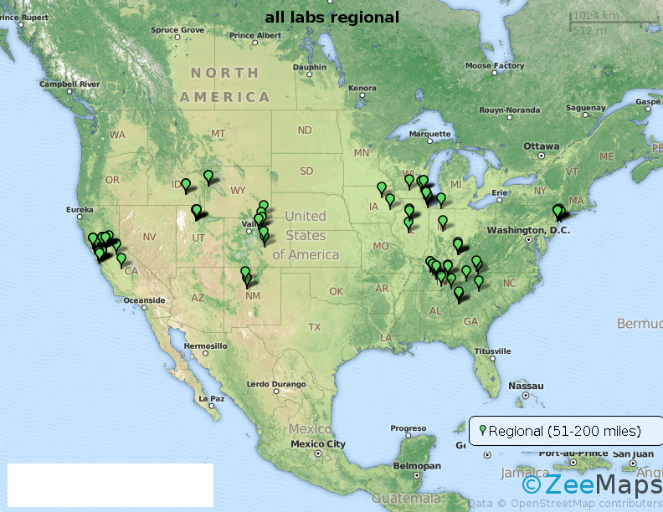 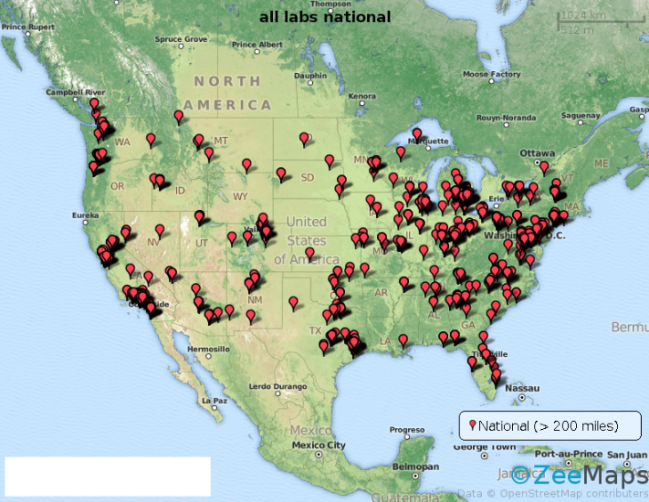 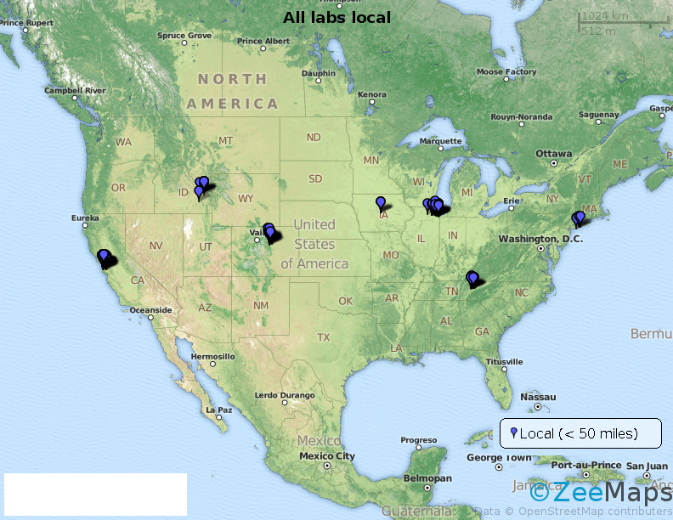 237 projects (9.5%); 
$30.0 M (8.8% of funds)
185 projects (7.4%); 
$22.5 M (6.6% of funds)
1746 projects (69.7%); 
$207.7M (61.2% of funds)
Funding and number of projects by contract type
199
1396
159
305
34
4
21
5
44
7
Sample #3
What Parts of the Country are Specialized in Advanced Materials?
Top 10 U.S. Metropolitan Areas for Advanced Materials
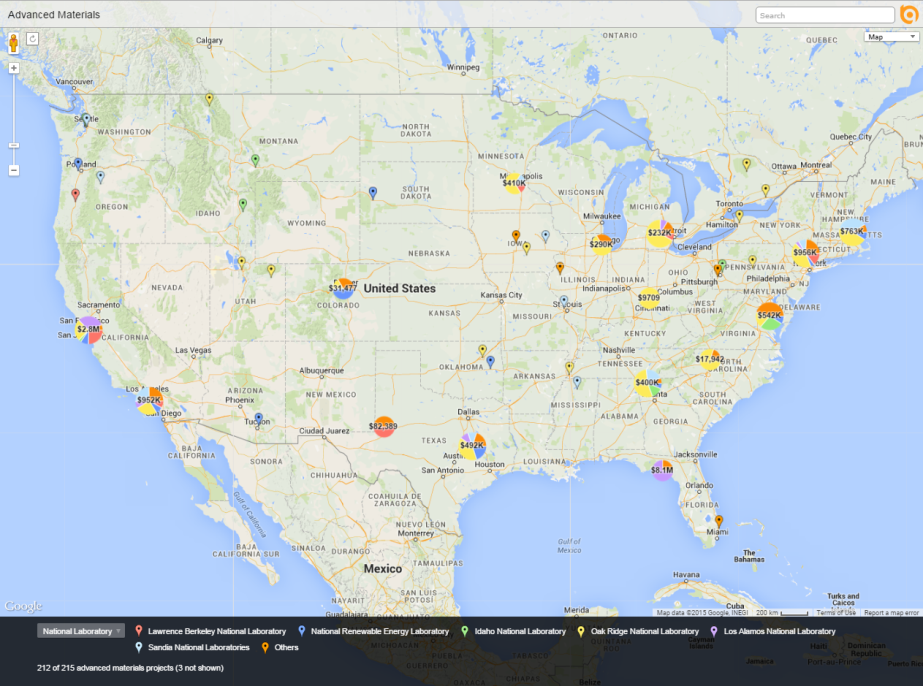 Interactive map that lets you drill down on advanced materials:
https://batchgeo.com/map/fad0938a0b896aa1d87d77af84fb88c3
8